This Title Page has a Bigger Logo
A simple subhead copy line goes here
Sample Title Page Header Goes Here
A simple subhead copy line goes here
Headlines Can be Wonderful
Short and on-point headlines are the best
Bacon ipsum dolor amet meatball frankfurter leberkas pork loin, brisket t-bone shankle burgdoggen sausage pork belly ground round tri-tip. Kevin tri-tip tail ball tip sirloin. Turkey doner corned beef tri-tip. Salami sirloin sausage buffalo biltong corned beef. Pancetta rump shank.
Meatloaf ground round ball tip
Hamburger pork fatback porchetta landjaeger
Another subhead for this page
Meatball tongue pork loin burgdoggen bresaola fatback porchetta pancetta ribeye short ribs prosciutto short loin corned beef jowl. Bresaola venison sausage meatloaf cow ribeye filet mignon corned beef flank.
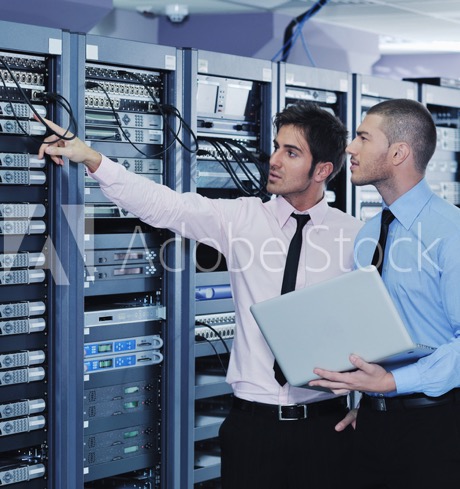 Session Title
Firstname LastnameTitle, Company
Session Title
Firstname LastnameTitle, Company
Firstname LastnameTitle, Company
Session Title
Firstname LastnameTitle, Company
Firstname LastnameTitle, Company
Firstname LastnameTitle, Company
Session Title
Firstname LastnameTitle, Company
Firstname LastnameTitle, Company
Firstname LastnameTitle, Company
Firstname LastnameTitle, Company
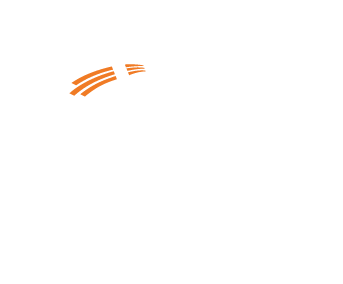 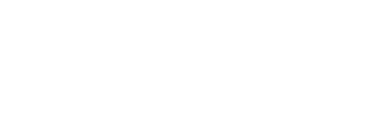